Brownian Motion(Conti.)
3.4 Quadratic Variation
3.5 Markov Property
Review
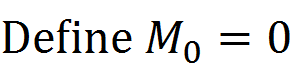 Review
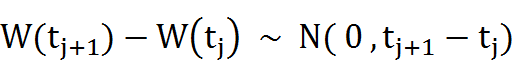 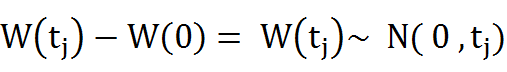 3.4 Quadratic Variation
[Speaker Notes: In mathematics, quadratic variation is used in the analysis of stochastic processes such as Brownian motion and martingales. Quadratic variation is just one kind of variation of a process.]
continuous derivative
[f,f](T)=0
[f,f](T)=0
ex: |t|
not continuous derivative
[f,f](T)    0
ex:布朗運動
3.4 Quadratic Variation
3.4 Quadratic Variation
[Speaker Notes: In probability theory, one says that an event happens almost surely (sometimes abbreviated as a.s.) if it happens with probability one.]
3.4 Quadratic Variation
We must show that this sampled quadratic variation, which is a random variable converges to T  as          
We shall show that it has expected value T, and its variance converges to zero. Hence, it converges to its expected value T, regardless of the path along which we are doing the computation.
3.4 Quadratic Variation
The sampled quadratic variation is the sum of independence random variables. Therefore, its mean and variance are the sums of the means and variances of these random variables. We have
3.4 Quadratic Variation
3.4 Quadratic Variation
3.4 Quadratic Variation
Remark 3.4.4. In the proof above, we derived (3.4.6) and (3.4.7):
3.4 Quadratic Variation
3.4 Quadratic Variation
3.4 Quadratic Variation
3.4 Quadratic Variation
[Speaker Notes: LLN : http://en.wikipedia.org/wiki/Law_of_large_numbers]
3.4 Quadratic Variation
3.4 Quadratic Variation
3.4 Quadratic Variation
The statement is that on an interval [0,T], Brownian motion accumulates T units of quadratic variation.
Brownian motion accumulates quadratic variation at rate one per unit time.
In particular, the dt on the right-hand side of 
                         is multiplied by an understood 1.
3.4 Quadratic Variation
3.4 Quadratic Variation
3.4 Quadratic Variation
3.4 Quadratic Variation
3.4 Quadratic Variation
3.4 Quadratic Variation3.4.3 Volatility of Geometric Brownian Motion
3.4 Quadratic Variation
3.4 Quadratic Variation
3.4 Quadratic Variation
3.5 Markov Property
In this section, we show that Brownian motion is a Markov process and discuss its transition density.
Theorem 3.5.1
Let W(t), t≥0, be a Brownian motion and let F(t), t≥0, be a filtration for this Brownian motion (see Definition 3.3.3). Then W(t),t≥0, is a Markov process.
Theorem 3.5.1 Proof (1)
According to Definition 2.3.6 (Markov process), we must show that 
whenever 0 ≤ s ≤ t and 
f is a Borel-measurable function, 
there is another Borel-measureable function g such that

                     E[f(W(t))|F(s)]=g(W(s)).                     (3.5.1)

E[f(W(t))|F(s)]=E[f((W(t)-W(s))+W(s))|F(s)].
The random variable W(t)-W(s) is independent of F(s)
The random variable W(s) is F(s)-measurable
This permits us to apply the Independence Lemma, Lemma 2.3.4.
Theorem 3.5.1 Proof (2)
Compute E[f((W(t)-W(s))+W(s))|F(s)] 
Replace W(s) by a dummy variable x to hold it constant
Define g(x) = Ef(W(t)-W(s)+x)
W(t)-W(s) is normally distributed with mean=0 and variance=t-s
Therefore,


Replace x=W(s), then the equation E[f(W(t))|F(s)]=g(W(s))  holds.
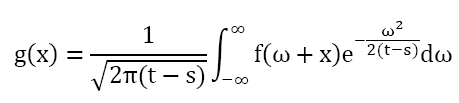 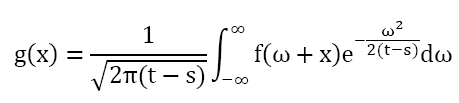 Let τ=t-s, y=ω+x, then


We define the transition density p(τ,x,y) for Brownian motion to be


So that we can rewrite g(s) as 


And  E[f(W(t))|F(s)]=g(W(s))  as
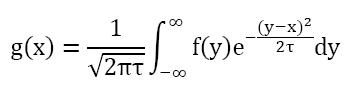 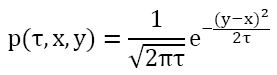 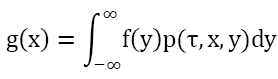 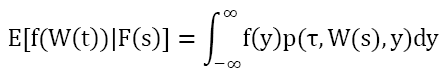 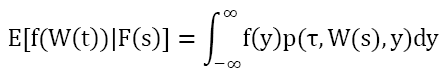 Conditioned on the information in F(s)
(which contains all the information obtained by observing the Brownian motion up to and including time s)
The conditional density of W(t) is p(τ,W(s),y) 
This is a density in the variable y
This density is normal with mean W(s), variance τ=t-s
In particular, the only information from F(s) that is relevant is the value of W(s)
The fact that only W(s) is relevant is the essence of the Markov property.
Lemma 2.3.4.(Independence)
let                       be a probability space, and let       be a                                                          . Suppose the r.v.’s                     are                                      and the r.v.’sare independent of        . Let                                          be a function of the dummy variables                       and     　　　　　　  	            defineThen
Def 2.3.6.Continued Def 2.3.5. Consider an adapted stochastic process        ,            Assume that for all                      and for every nonnegative, Borel-measurable function f, there is another Borel-measurable function g such that


    Then we say that the X is a Markov process.